A vele spiegate
Ripartire
Esplorare
Scegliere
ANNO ASSOCIATIVO 2020- 2021
Un anno straordinario RICHIEDE DI

1) Iniziare per quanto possibile con l’adesione subito. Con gli adulti, i giovani e i giovanissimi come segno di immediata corresponsabilità, specie da parte dei soci "storici" che non hanno molto su cui pensare; con gli acierrini far presente la cosa nell’ambito del patto di corresponsabilità con i genitori (nello specificare che non è l'adesione all'associazione, approfittare per avanzare, se possibile, la proposta) 

2) Fare il possibile, come associazioni parrocchiali, per far pagare di meno la tessera ad acierrini e giovanissimi.
I tempi e le cose da fare 

Anche per quest’anno può essere proposto ai soci storici di essere “sostenitori diocesani” scegliendo di versare una quota di 50, 75 o 100 euro. In tale quota è compreso il prezzo della tessera e dell’assicurazione. 
L’8 dicembre nelle parrocchie si celebra la festa dell’Adesione. Vi chiediamo, ovunque sia possibile, di associare a questa data anche la Giornata dell’AC, durante la quale, con creatività, si potrà contribuire all’autofinanziamento dell’associazione parrocchiale e diocesana. La Giornata dell’AC può svolgersi anche in una data ritenuta più appropriata e comoda. Il libero contributo dell’associazione parrocchiale all’associazione diocesana può essere versato insieme alla quota delle adesioni. 
I presidenti parrocchiali, gli amministratori, i responsabili e gli educatori debbono fare il possibile per avere i dati e le quote dei soci il prima possibile.
NOVITA’Gli sconti familiari aumentano
Lo sconto per un nucleo da due persone per quest’anno è del 30% (lo scorso anno era del 20). 
Per quest’anno la tessera è gratis sin dal terzo membro del nucleo familiare. 
l terzo membro in poi della  famiglia si paga solo l’assicurazione.
NOVITA’LA SCADENZA DEL PAGAMENTO
Il pagamento diocesano va fatto entro e non oltre il 31 marzo 2021.

Le disdette vanno fatte entro e non oltre l’ultimo giorno di aprile
Le Quote per l’Adesione 2020-2021
Esempi con sconti familiari2 componenti
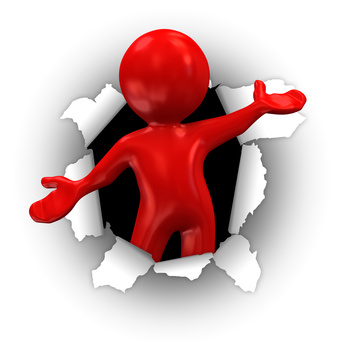 Esempi sconti familiari
3 componenti
LE QUOTE GRATIS SONO SEMPRE QUELLE DI IMPOSRTO INFERIORE
SCADENZE
Il pagamento diocesano va fatto entro e non oltre il 31 marzo 2021 (ma anche prima) . 
Chiediamo di aggiornare tutti i dati sul sistema Dalì (nuovi, conferme e disdette) entro la fine di marzo, avendo cura di procurare quante più e-mail possibile (per i bambini possono andare bene quelle dei genitori)
Le disdette vanno fatte entro e non oltre l’ultimo giorno di aprile. Questa scadenza è nazionale ed è tassativa. Dopo quel giorno, chi risulta nel sistema viene automaticamente tesserato, non può essere più eliminato e quindi va pagato, anche se nei fatti non è più aderente.
È invece possibile in qualsiasi momento dell’anno aggiungere nuovi soci e chiedere altre tessere.
IMPORTANTE
Verificate che su Dalì siano inseriti con precisione tutti gli incarichi di responsabilità scegliendo tra le varie  opzioni della spunta “incarico” dell’anagrafica personale (presidente, segretario, amministratore, responsabile adulti, responsabile giovani, responsabile Acr, consiglieri parrocchiali, educatori…). 
Di tutte queste persone è importante inserire correttamente indirizzo, cellulare e mail. 
Qualora ci fossero stati cambiamenti, legati a dimissioni o per altri motivi, ricordate di aggiornare l’elenco (e di consegnare il verbale del consiglio elettivo a Carmine)
IL PAGAMENTO
Poiché la scontistica non è modificabile , per l’importo da versare al centro diocesano NON FATE RIFERIMENTO
   AL TOTALE riportato su Dalì che risulterà più alto: fate i vostri      conti utilizzando gli esempi riportati e chiedete conferma a Mariarosa  prima di effettuare il pagamento.
.
PRIMA DI EFFETTUARE IL VERSAMENTO:

INVIARE MAIL a Mariarosa (mrscogna@unisa.it)  o Carmine (cangrandetrocchia@gmail.com)  con allegato  il foglio o il file utilizzato per calcolare l’importo da versare

ATTENDERE LA RISPOSTA DI CONFERMA
IL PAGAMENTO AL CENTRO DIOCESANO
BOLLETTINO POSTALE SUL CONTO CORRENTE 10529808 intestato ad Azione Cattolica  diocesi  di  NOLA


BONIFICO- IBAN IT07M0760103400000010529808 intestato ad Azione Cattolica  diocesi  di  NOLA

        Causale  Adesione 2020-2021 parrocchia XXX